State of Cybersecurity Pathways in IL
April 28th, 2022
Juan Jose Gonzalez.
[Speaker Notes: MM]
The EdSystems MissionShape and strengthen education and workforce systems to advance racial equity and prepare more young people for productive careers and lives in a global economy.
Statewide
Community Networks
College & 
Career Pathways
Bridges to 
Postsecondary
Data Impact &
Leadership
Innovation
‹#›
[Speaker Notes: JON]
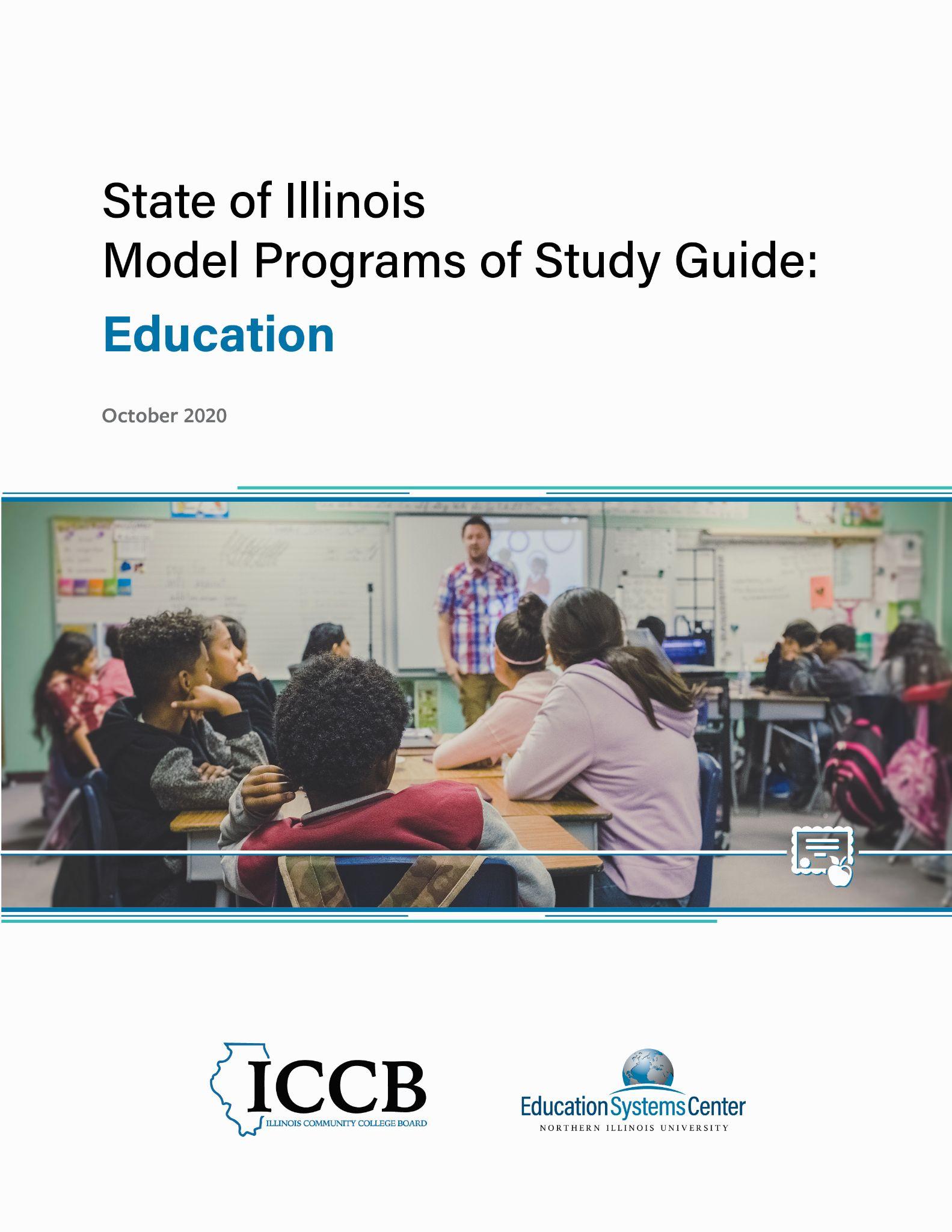 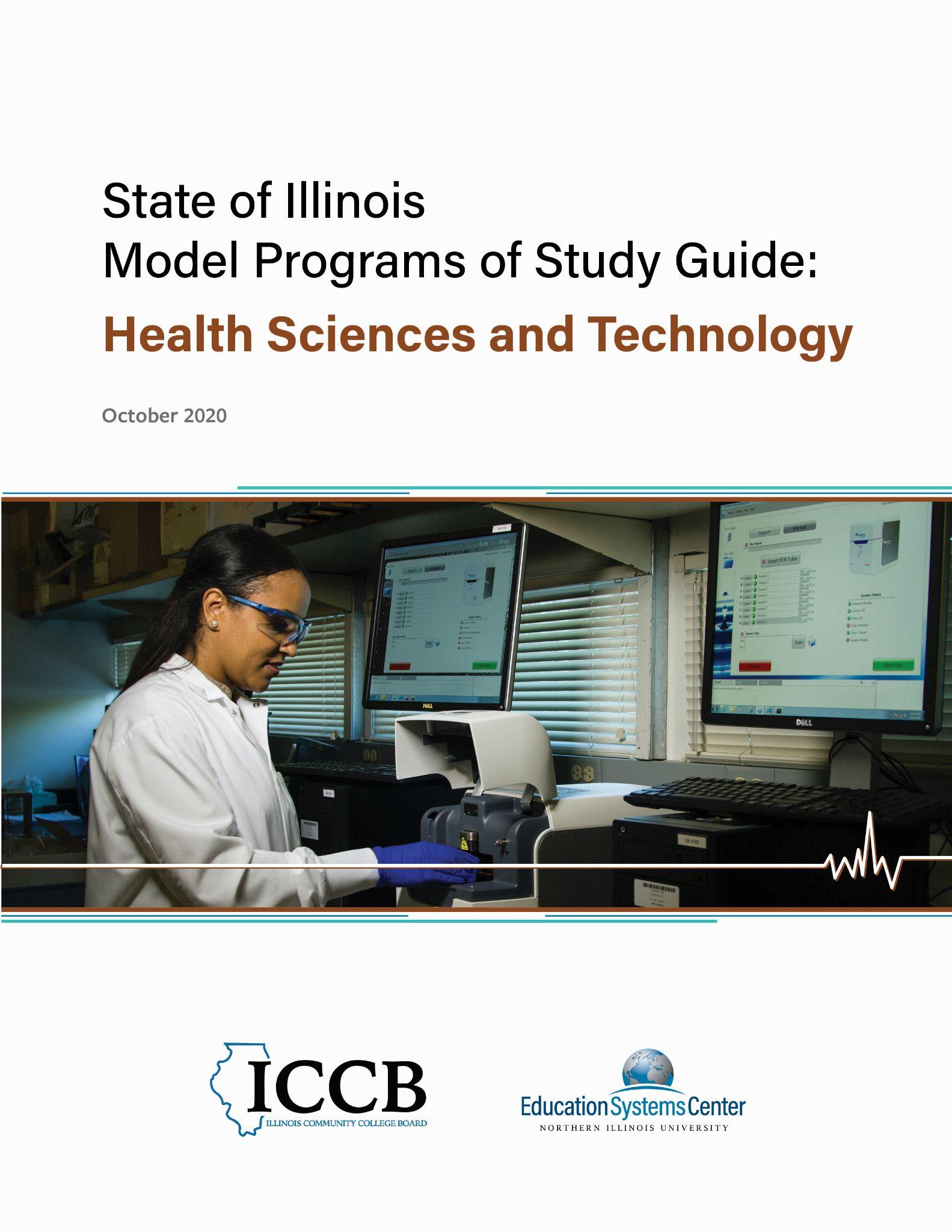 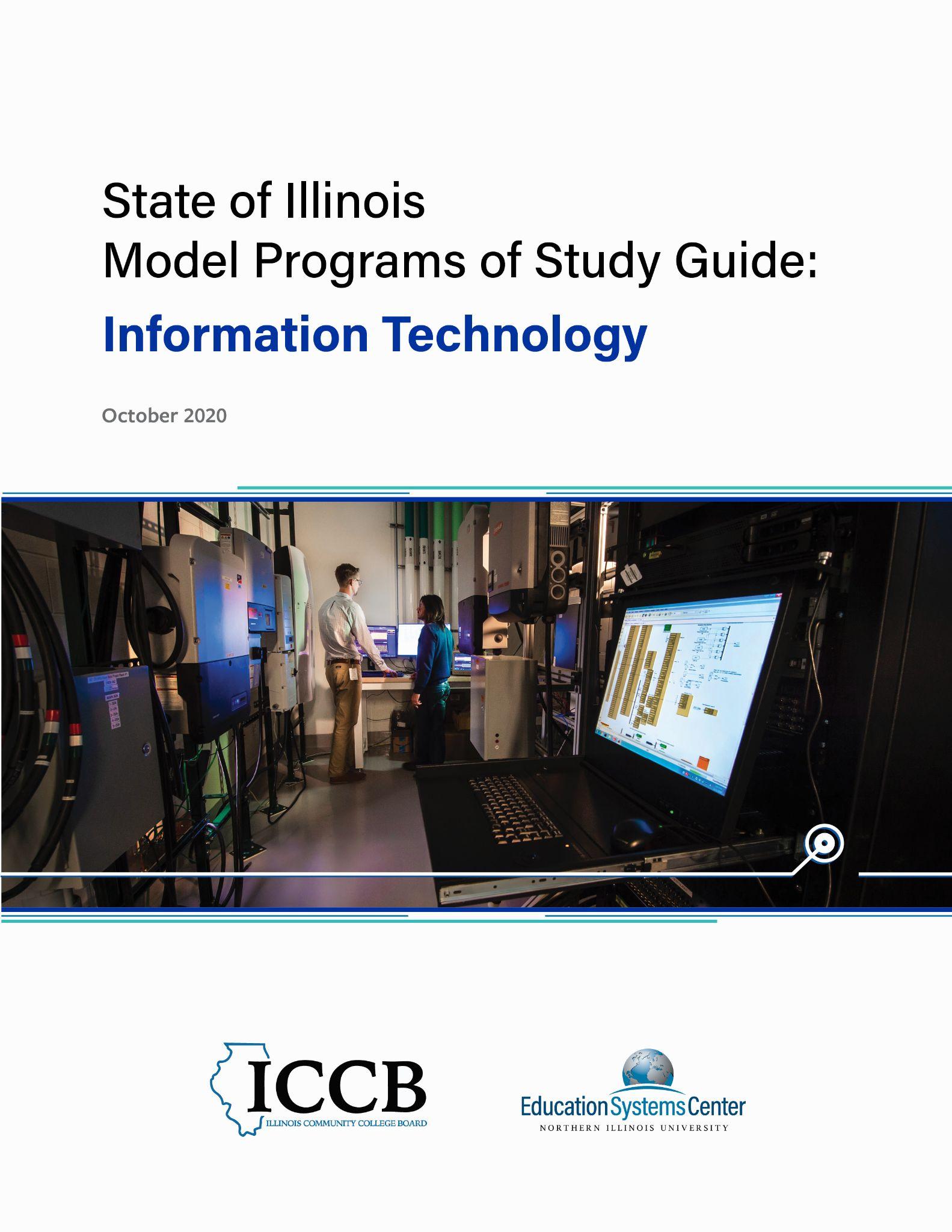 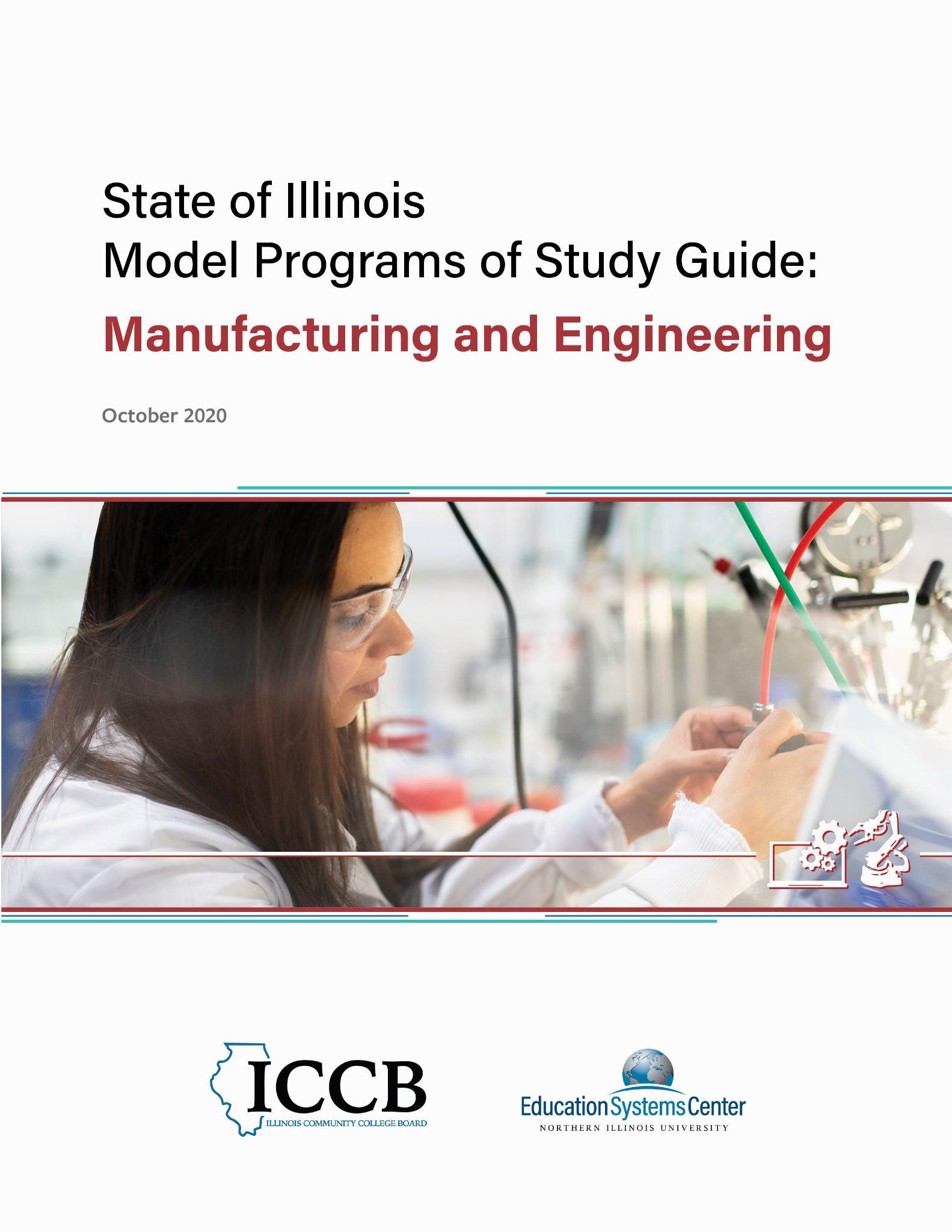 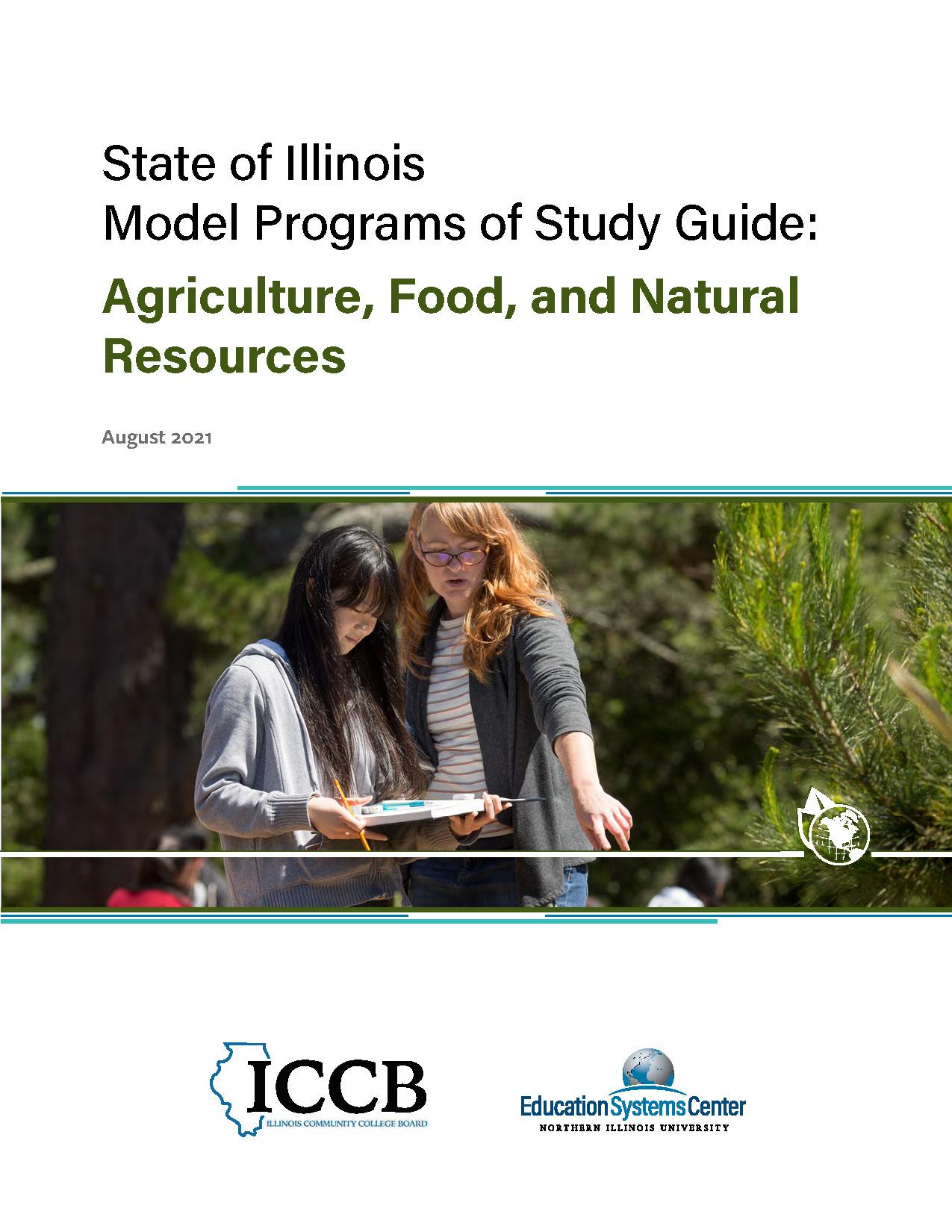 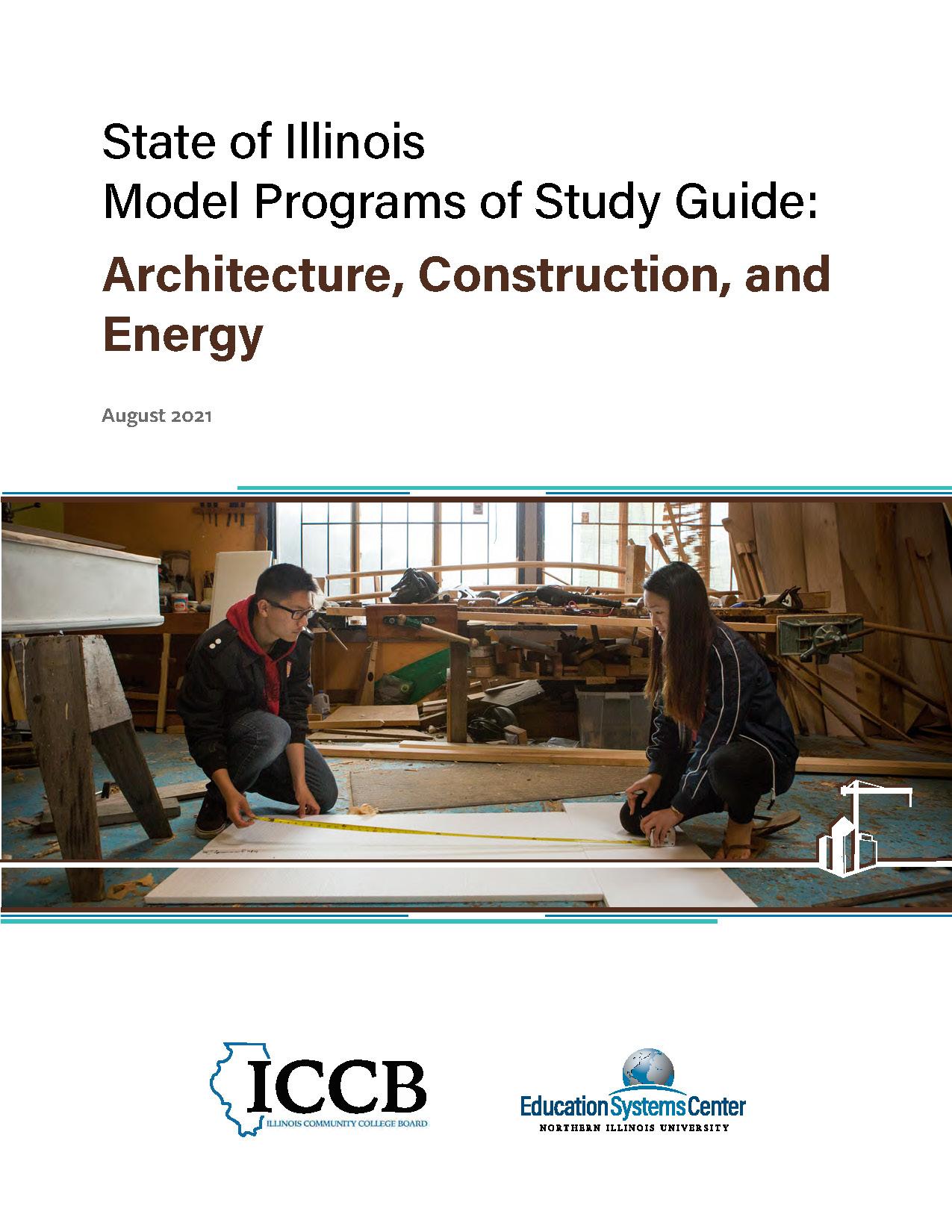 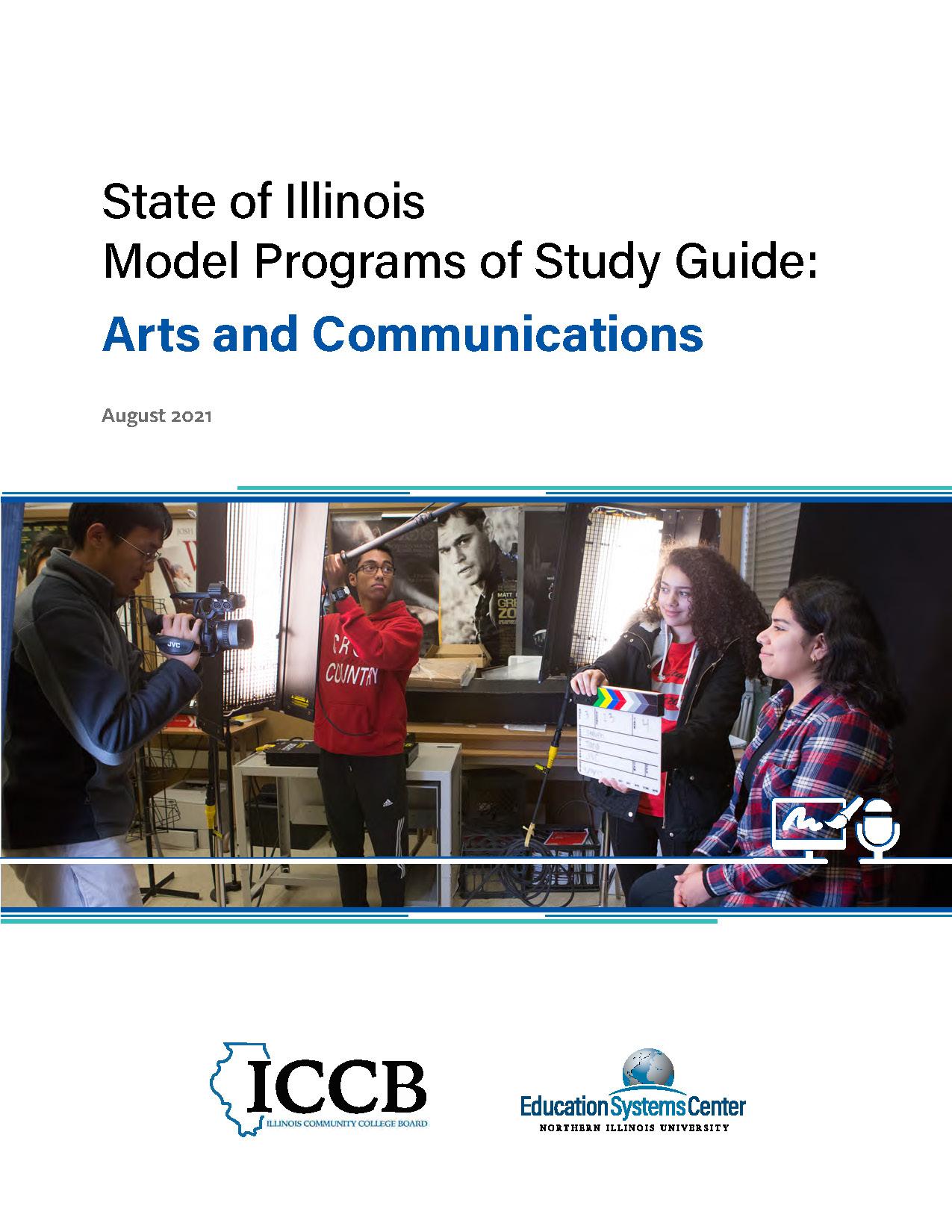 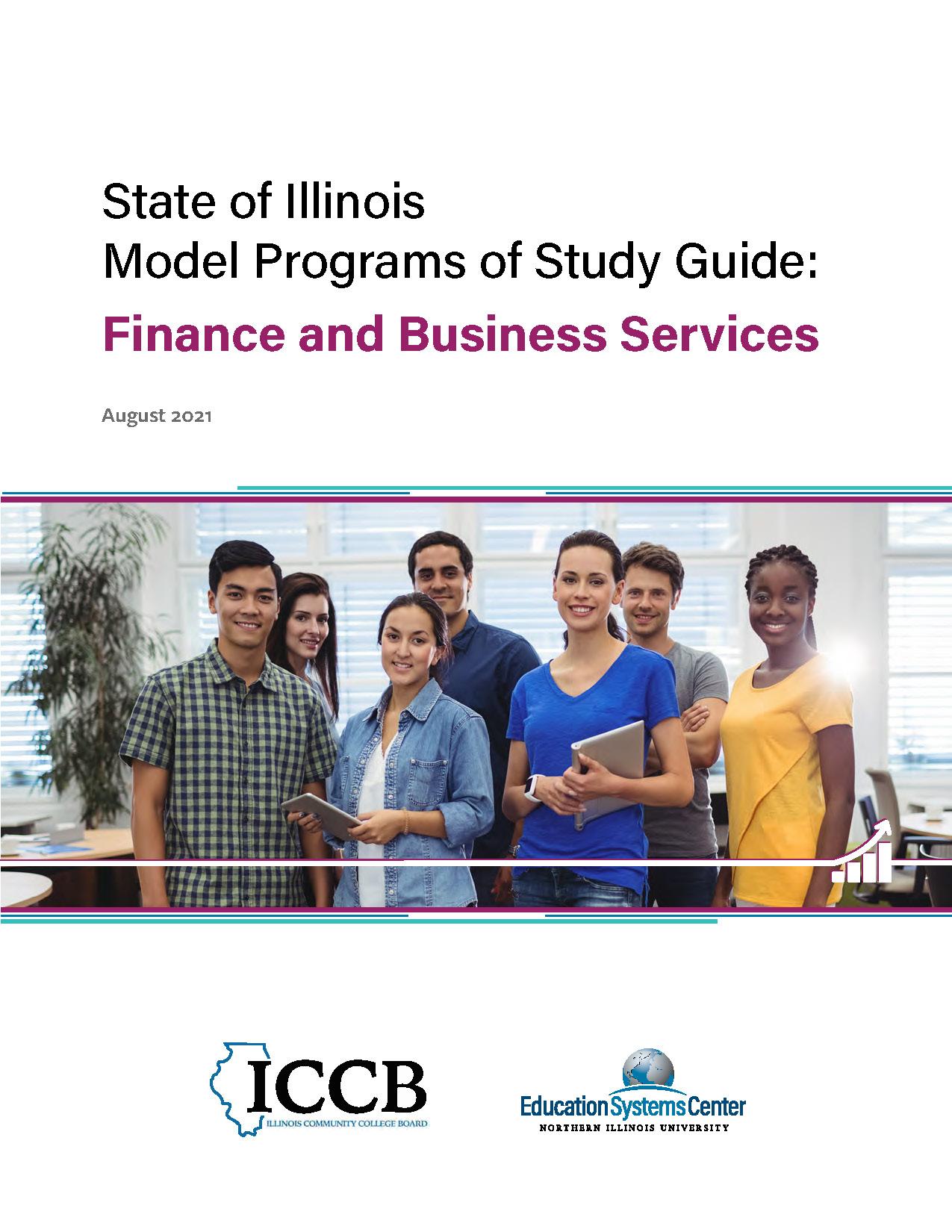 Model Programs of Study Guides
Education
Health Sciences
Information Technology
Manufacturing and Engineering
Agriculture, Food and Natural Resources
Architecture, Construction and Energy
Arts and Communications
Finance and Business Services
‹#›
edsystemsniu.org/guides
Statewide Model Programs of Study
Intended audiences: 
High school faculty working in pathways
Community College faculty and staff (e.g. academic deans & department heads, early college liaisons, etc.)
Education for Employment System Directors
‹#›
[Speaker Notes: JJG]
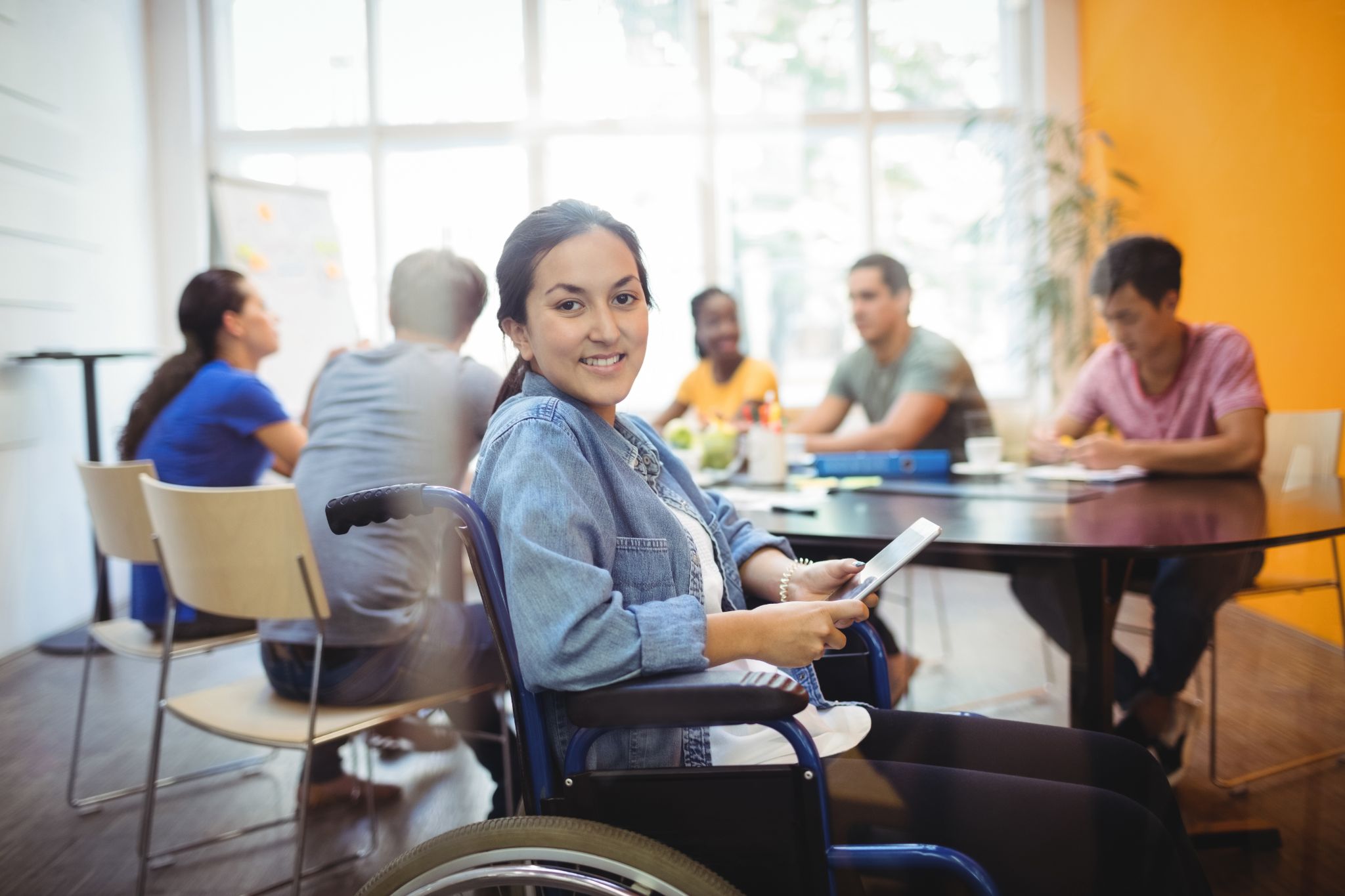 High Priority Occupations & Promising Credentials
Using Department of Labor data and the MIT Living Wage Calculator for the State of Illinois as a reference, High Priority Occupation defined 
Occupations with a positive growth outlook and 
Occupations whose salaries are near or greater than the “Living Wage” of 1 Adult + 1 Child in Illinois.

A “promising credential” is a degree or college certification that immediately prepares an individual for entry into a high-priority occupation, with a focus on credentials available in typical Illinois Community College. 
Credential may also be is a clear precursor to or stackable credential for a high-priority occupation
[Speaker Notes: MM]
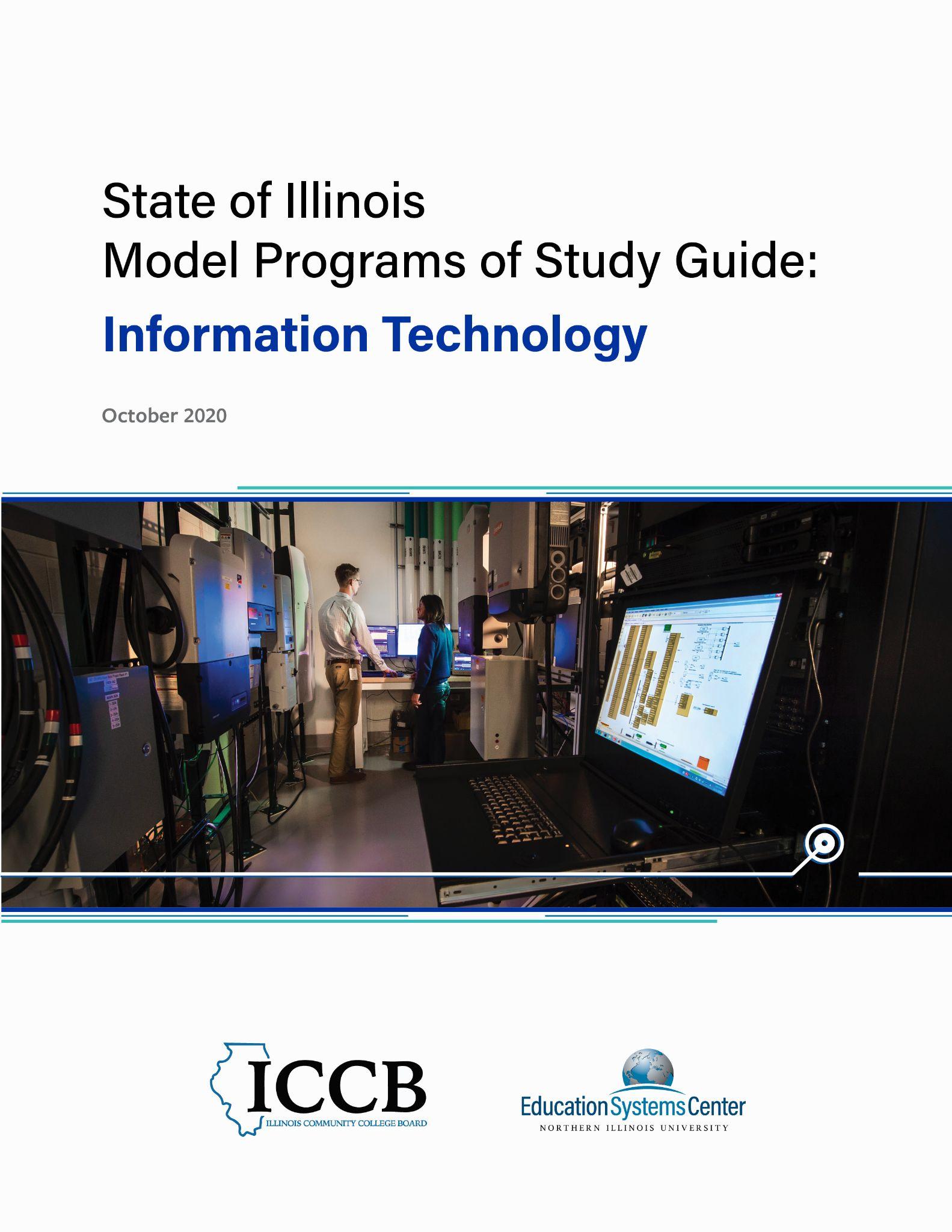 Review of the Information Technology Guide
‹#›
[Speaker Notes: JJG]
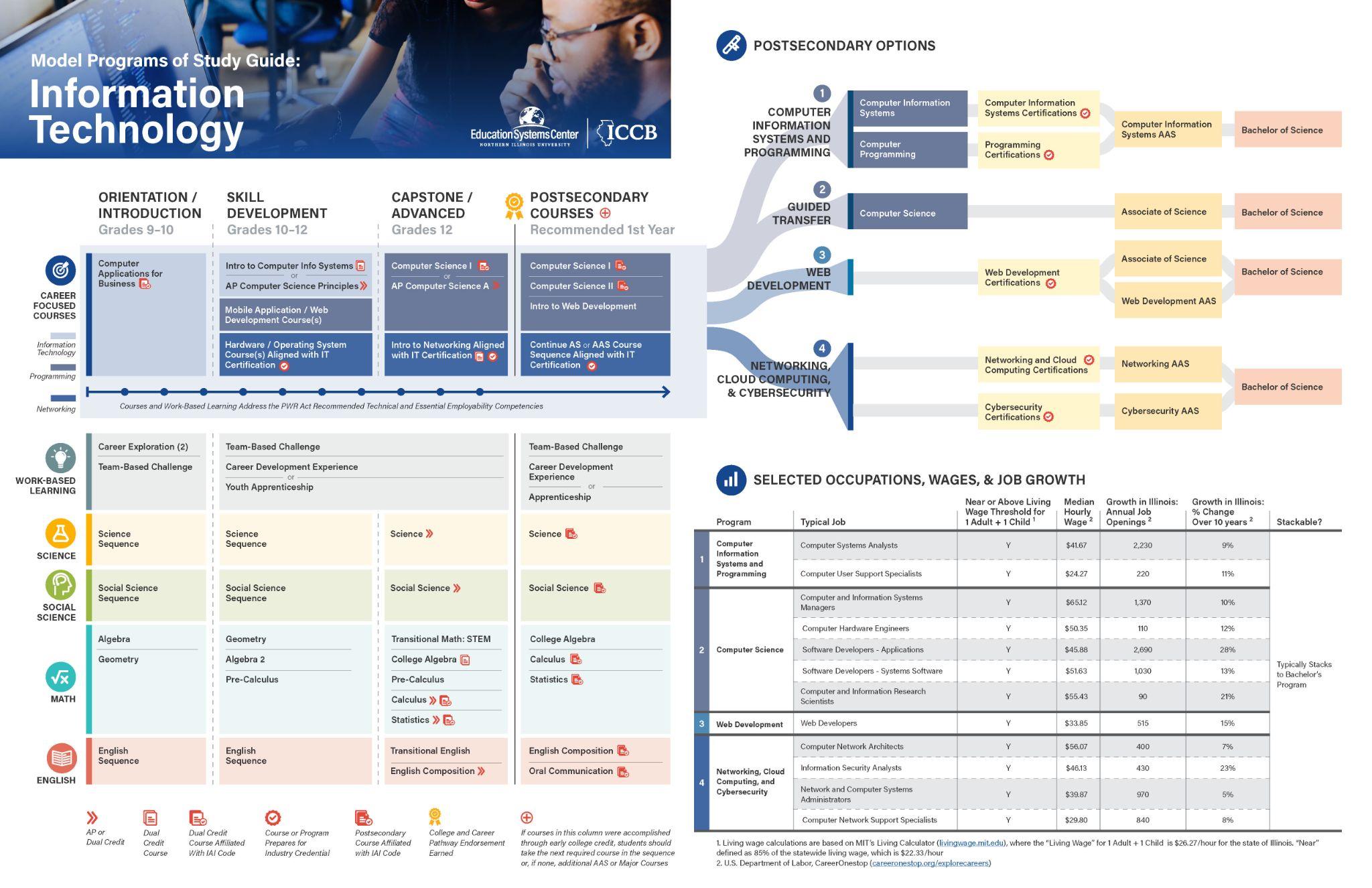 [Speaker Notes: JJG

Overall Map]
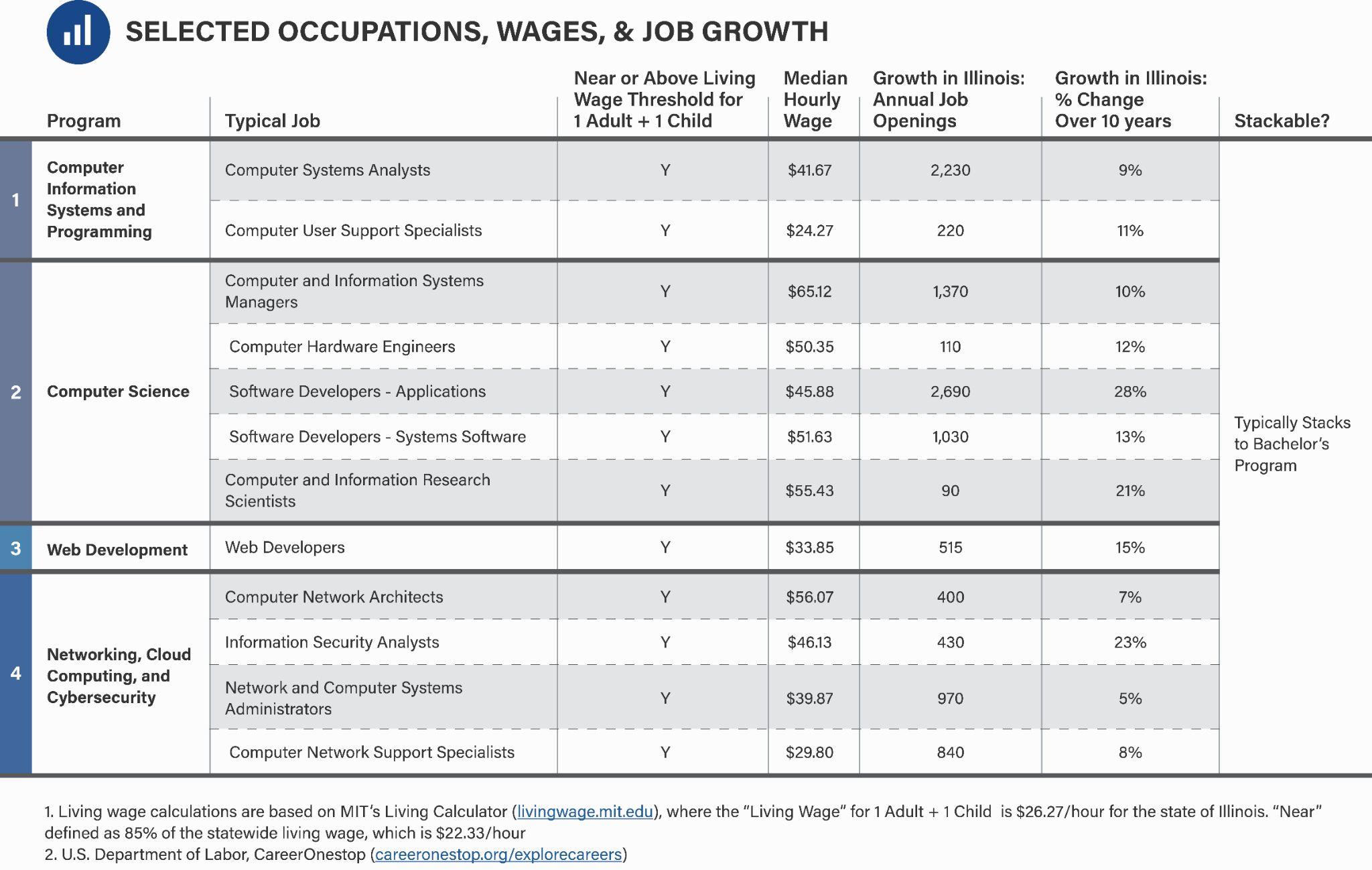 [Speaker Notes: JJG
Selected High Priority Occupations]
Information Security Analysts in IL - Deep Dive
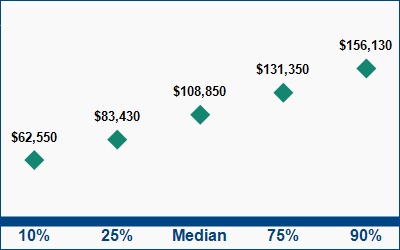 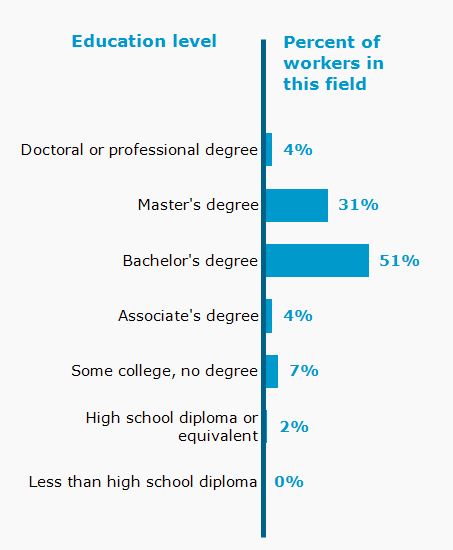 People starting in this career usually have:
 Bachelor's degree
 No work experience
 No on-the-job training
‹#›
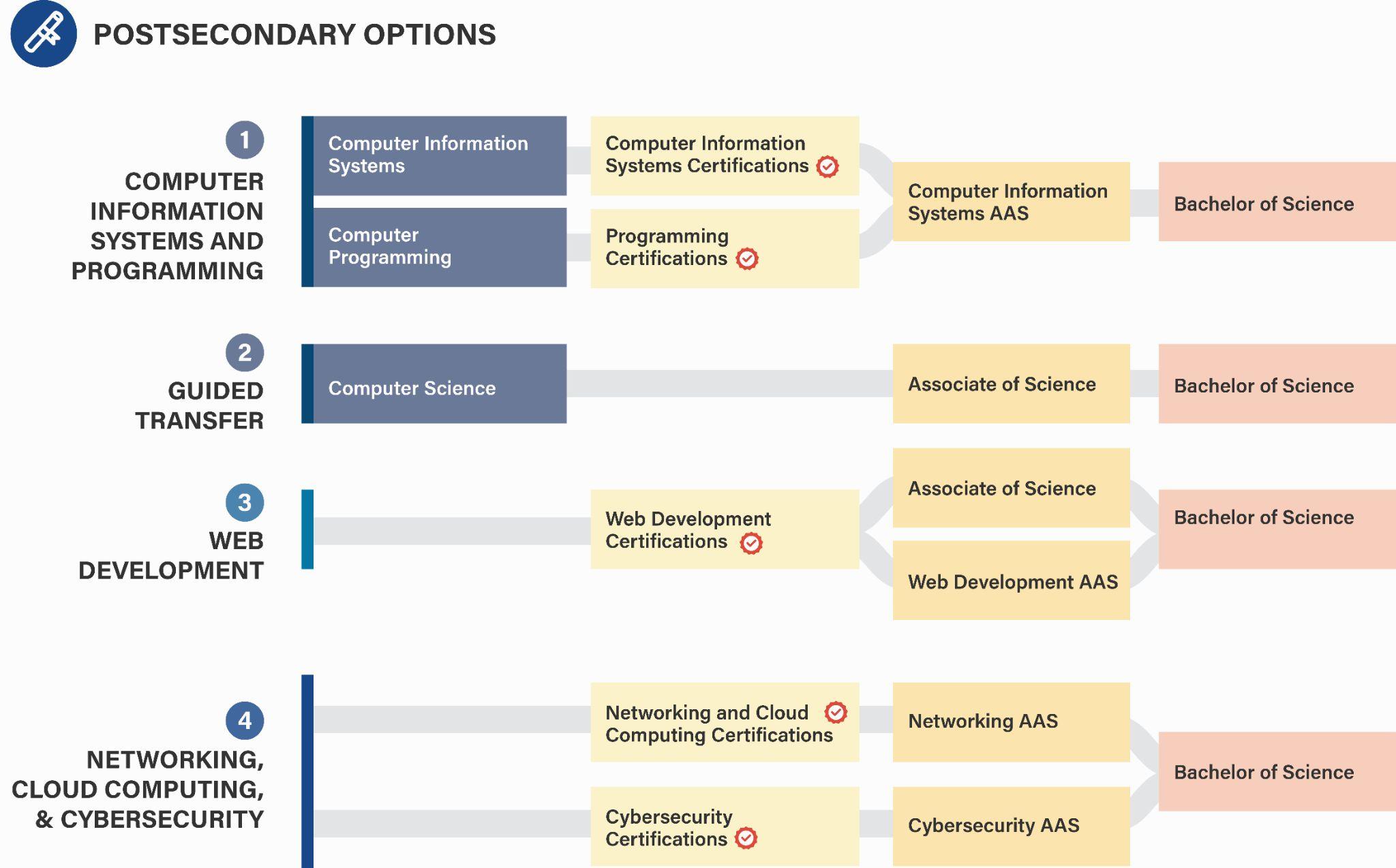 [Speaker Notes: JJG

Promising Credential programs available at several Community Colleges]
ICCB Data on IT Programs (2019)
~ 38 Certificate, 23 AAS Degree programs
~ 23 AAS Degree programs
New programs added in 2020-21 in CCC
58 Programs with Forensics, Security/Secure, or Cybersecurity in Program Title
‹#›
Illinois Postsecondary Profiles
Information Security Analysts
‹#›
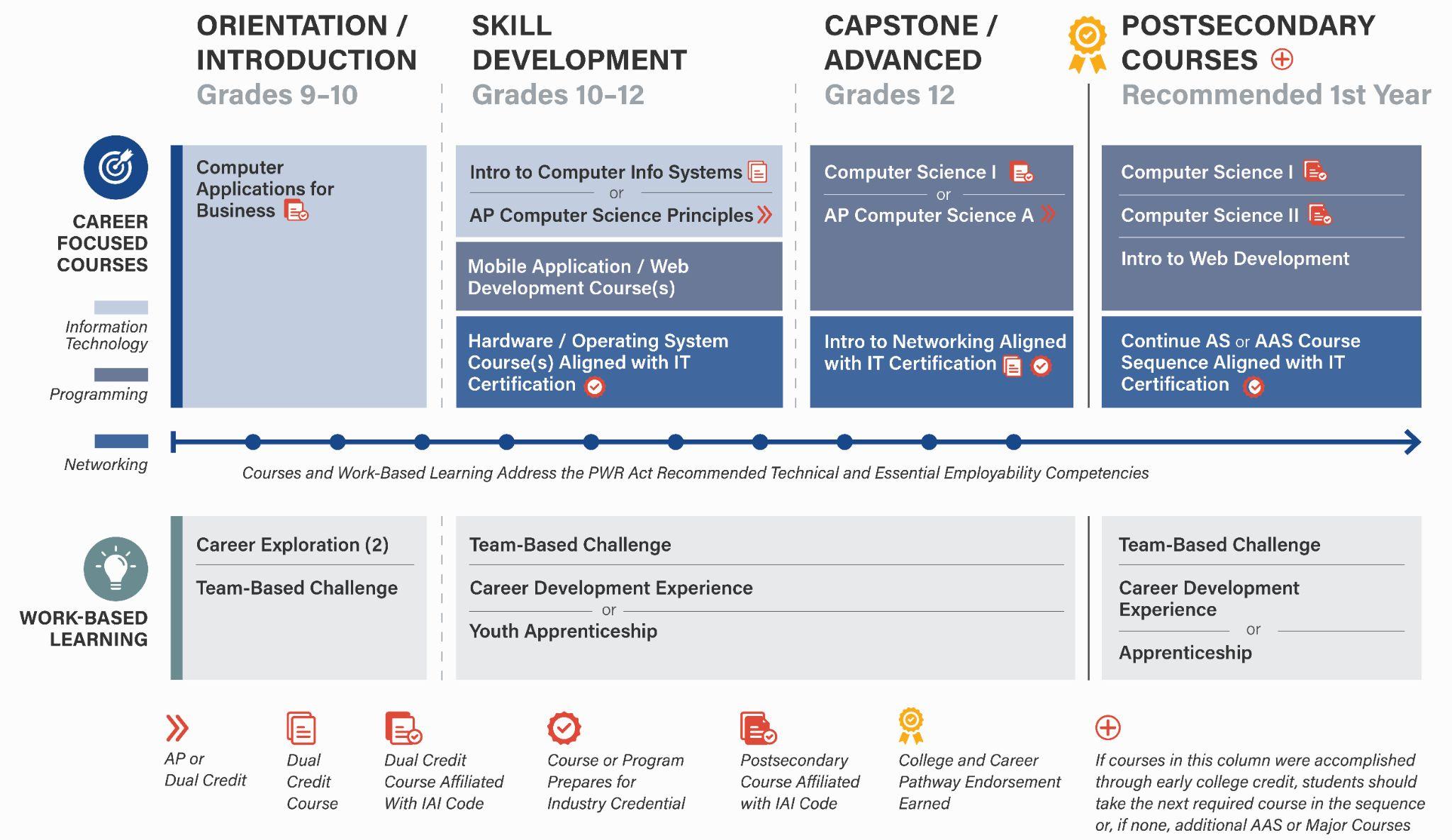 [Speaker Notes: JJG]
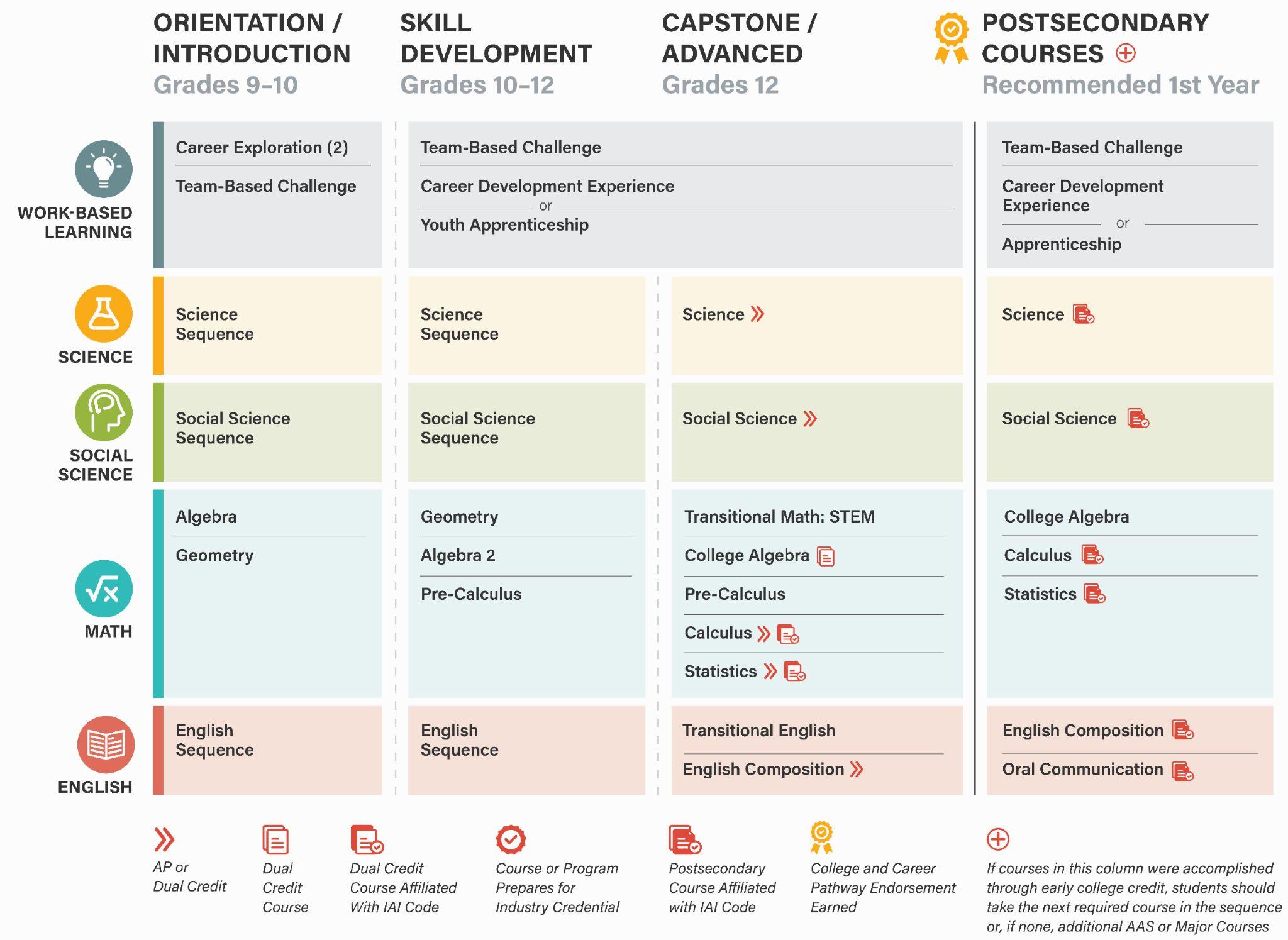 [Speaker Notes: JJG

Aligned to ISBE CTE as well]
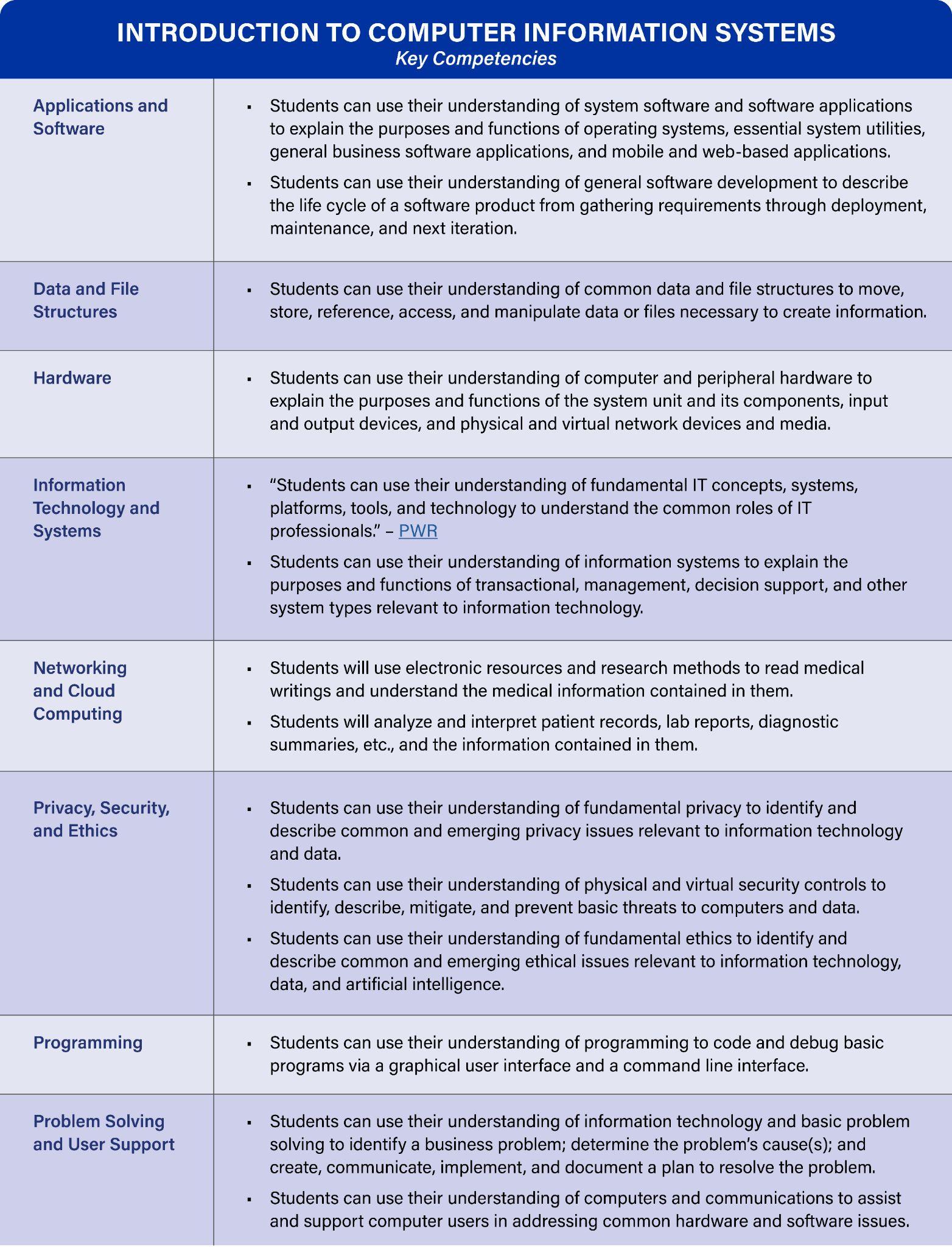 Strategic Dual Credit Course Competencies
‹#›
[Speaker Notes: JJG

Multiple CC syllabi analyzed and synthesized]
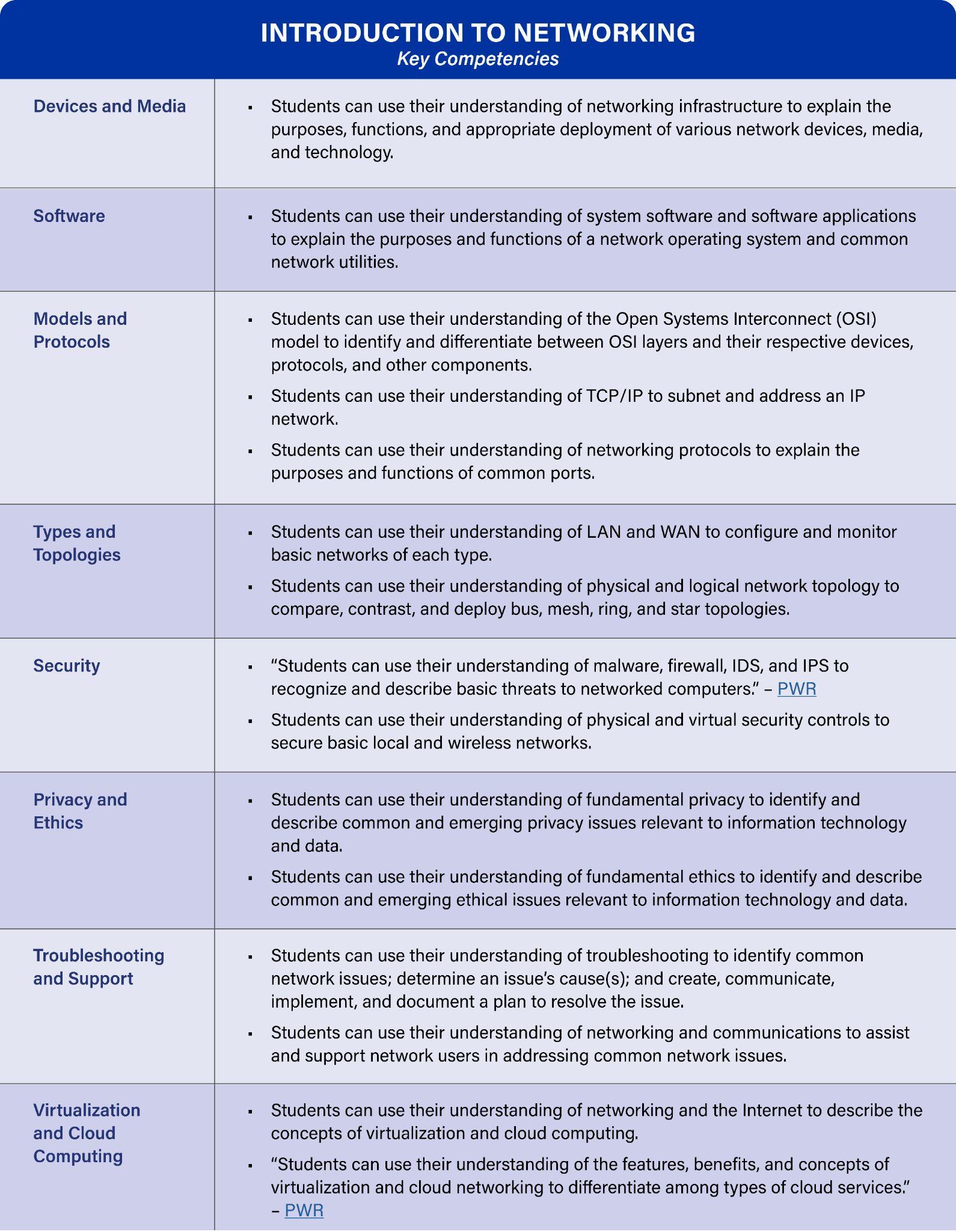 Strategic Dual Credit Course Competencies
‹#›
[Speaker Notes: JJG

Multiple CC syllabi analyzed and synthesized]